Q1: 追蹤程式: 印出結果? 搶答
int p=0, i=1, n=9;
while (i<=n) {
    p=p*i;
    i=i+2;
}
System.out.println(“p=“+p+”n=“+n);
陣列(array)基本概念
臺北市立大學 資訊科學系(含碩士班)
賴阿福
利用大量變數，處理大量資料?
有何缺點及問題??
例子：輸入100筆整數資料，要求出平均數，如何做？若找最大值、要求變異數，如何做？
討論：
(1)需100行讀取資料之敘述
(2)須很長的累加運算敘述，需很長運算式解平均數，需100行找最大值、處理變異數之敘述。
(3)極為暴力方式(brute force)
(4)沒有彈性，例如要處理1000筆？Big Data？

問題剖析：資料記錄存放問題！
	         不可以只用大量變數而已。
input.nextInt(x1);
input.nextInt(x2);
…
input.nextInt(x100);
avg=(x1+x2+…+x100)/100;
Var= (x1-avg)* (x1-avg);
Var=(x2-avg) (x2-avg);
…
Var=(x100-avg) (x100-avg);
//最後變異數結果敘述
利用多個變數，處理資料(未使用陣列)
任何時候，若再多一筆資料，需再增加程式碼，求max、mean敘述都須修改程式。
皆是序列(Sequence)，無法使用迴圈，缺乏自動化機制。
屬於暴力法。
x1x2x3
      .
      .
      .
      .
X9
x10meanmax
陣列(array):物以類聚
相同型態(ex. int, double…)的元素所形成有序的有限集合
陣列的元素被存放在連續的記憶體
陣列
以一名稱代表一序列資料的集合，陣列命名與變數命名相同
以索引(index)/註標(subscript) 來控制某一元素存取
索引可用變數，因此可用迴圈控制變數，再控制陣列存取
索引由0開始。
宣告
Int [] x=new int[100]; //索引:0~99，長度: 100
陣列長度(陣列的屬性)；x.length
可在宣告時給予初值(不用指定長度)
int [] sc={20,30,40};
String [] diagres={"體重過輕Underweight","正常Normal","過重Overweight"};
x[0]x[1]x[2]
   .
   .
   .
   .
x[8]
x[9]meanmax
陣列的特性
定義：相同型態(ex. int, double…)的元素所形成有序的有限集合
以索引值(index) 與 值(value) 來表示其對應關係。
通常陣列的元素被存放在連續的記憶體上，可以支援直接存取。
陣列元素存取時，將元素的索引/註標(Index/Subscript)以位址函數(Address Function)計算出(對應)記憶體位址，再存取記憶體中的內容(元素的值)。
以索引存取陣列元素之值(value) 
i=8;
x[i]=100;
存: x[8]=100; //將100存入x[8]
取: System.out.print (x[8]); //取x[8]
       y=x[8]+x[9]; //取x[8]、x[9]
           x[7]=x[8]+x[9];
x[0]x[1]x[2]
   .
   .
   .
   .
x[8]
x[9]meanmax
陣列存取
SC[0]       SC[1]                                                           SC[6]       SC[7]         SC[8]       SC[9]
取出
存入
SC[1]=30;
x
x=SC[8];
結果
SC[1]
陣列存取
SC[6]
取出、運算、再存入
SC[6]=SC[6]+20;
結果
SC[6]
陣列應用:處理10筆資料
應用陣列存放10筆資料，then處理
public class Tendata_array0{
  public static void main(String[] args){
	int [] x={70,90,55,66,12,27,34,47,80,100};
        int mean=0,max=0,i=0, sum=0, flunk=0;
        for(i=0;i<x.length;i++) {
          System.out.println("x["+i+"] :"+x[i]);
          sum=sum+x[i];    
          max=(max<x[i])?x[i]:max; 
          if (x[i]<60) flunk++;//不及格人數
          }       
	mean=sum/10;//平均數
         System.out.println("陣列長度: "+x.length);
 	System.out.println("mean = "+mean);
	System.out.println("max = "+max);
        System.out.println("不及格人數: "+flunk);
	}//main
}//class
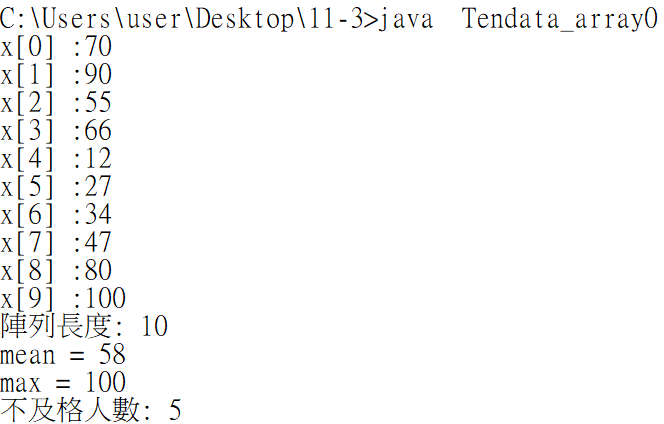 x[0]x[1]x[2]
   .
   .
   .
   .
x[8]
x[9]meanmax
70
90
55
80
100
未提供輸入資料
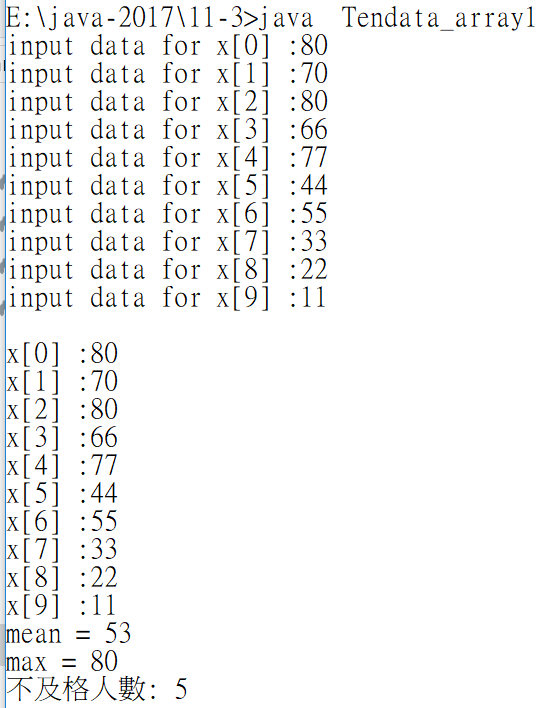 import java.util.Scanner;
public class Tendata_array1{
  public static void main(String[] args){
    Scanner input = new Scanner(System.in);
     int [] x=new int[10];
        int mean=0,max=0,i=0, sum=0, flunk=0;
        while (i<=9) {
          System.out.print("input data for x["+i+"] :");
	  x[i]=input.nextInt();
          i++;}
        System.out.print("\n");
        for(i=0;i<x.length;i++) {
           System.out.println("x["+i+"] :"+x[i]);
           sum=sum+x[i];    
           max=(max<x[i])?x[i]:max; 
           if (x[i]<60) flunk++;
          }       
	mean=sum/10;
	System.out.println("mean = "+mean);
	System.out.println("max = "+max);
        System.out.println("不及格人數: "+flunk);
	}//main
}//class
import java.util.Scanner;
public class Tendata_array1{
  public static void main(String[] args){
    Scanner input = new Scanner(System.in);
     int [] x=new int[10];
        int mean=0,max=0,i=0, sum=0, flunk=0;
        while (i<=9) {
          System.out.print("input data for x["+i+"] :");
	  x[i]=input.nextInt();
          i++;}
        System.out.print("\n");
        for(i=0;i<x.length;i++) {
          System.out.println("x["+i+"] :"+x[i]);
          sum=sum+x[i];    
          max=(max<x[i])?x[i]:max; 
          if (x[i]<60) flunk++;
          }       
  mean=sum/10;
  System.out.println("mean = "+mean);
  System.out.println("max = "+max);
  System.out.println("不及格人數: "+flunk);
	}//main
}//class
宣告陣列
輸入10筆資料:
i=0:第1筆放入x[0]
i=1:第2筆放入x[1]

i=9:第10筆放入x[9]
分析10筆資料:
印出10筆資料
加總
找最大值
算出不及格人數
運用陣列存放BMI狀態運用陣列存放weekname
import java.util.Scanner;
public class BMI_array {
public static void main(String[] args) {
  String ok="Y";	
  System.out.println("==========歡迎量測體位==========");
  Scanner input = new Scanner(System.in);
  double height, weight;
  String [] diagres={"體重過輕Underweight","正常Normal","過重Overweight"};
  int status;
  while (ok.toUpperCase().equals("Y")) {  
    System.out.print("輸入身高：");
    height = input.nextDouble();
    System.out.print("輸入體重：");
    weight = input.nextDouble();
    double bmi = Math.round((weight/(height*height) )*100)/100.0;
    if (bmi < 18.5)   status = 0;
    else if (bmi < 24) status = 1;     //(bmi>=18.5 && bmi < 24) 
   else   status = 2;
    System.out.println("BMI："+bmi+"，狀態: "+diagres[status]);
    System.out.print("(繼續(Y/N)：");
    ok= input.next().toUpperCase();  
  }//while
  System.out.println("==========bye bye==========");
  }//main
}//class
運用陣列存放BMI狀態
String [] diagres={"體重過輕Underweight","正常Normal","過重Overweight"};
int status;

if (bmi < 18.5)   status = 0;
 else if  (bmi < 24) status = 1;     //(bmi>=18.5 && bmi < 24) 
 else   status = 2;
System.out.println("BMI："+bmi+"，狀態: "+diagres[status]);
diagres [0]
diagres [1]
diagres [2]
RAM
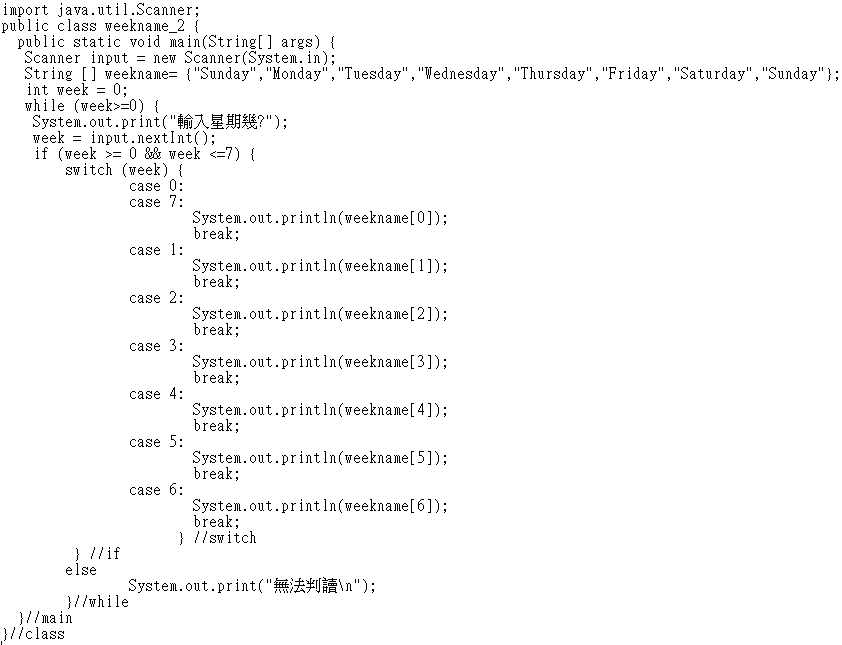 運用陣列存放weekname，看步道好處?
weekname[0]
weekname[1]
weekname[2]



weekname[6]
import java.util.Scanner;
public class weekname_3 {
  public static void main(String[] args) {
   Scanner input = new Scanner(System.in);
   String [] weekname= {"Sunday","Monday","Tuesday","Wednesday","Thursday","Friday","Saturday","Sunday"};
   int week = 0;
   while (week>=0) {
    System.out.print("輸入星期幾?");	
    week = input.nextInt();
    if (week >= 0 && week <=7) {
	  System.out.println(weekname[week]);
	 } //if
	else 
	  System.out.println("無法判讀\n");
	}//while
  }//main
}//class
平行陣列(Parallel Arrays)
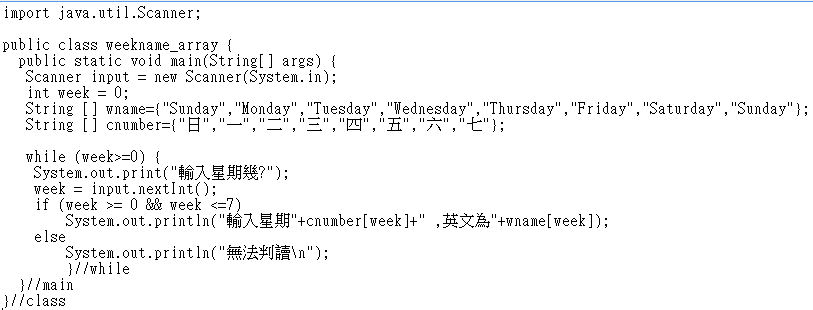 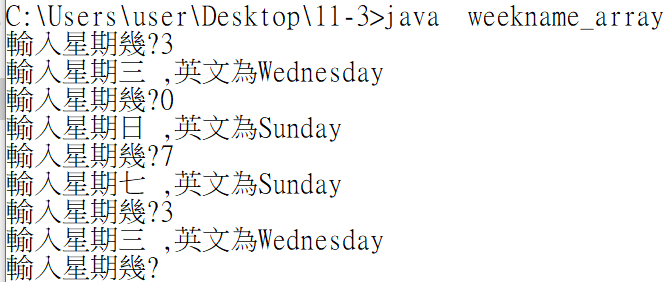 陣列應用:求等第
陣列應用:求等第i
import java.util.Scanner;
public class scorerank_array {
  public static void main(String[] args) {
    Scanner input = new Scanner(System.in);
    int score = 0;
    String [] rank= {"壬","辛","庚","己","戊","丁","丙","乙","甲","優","優"};
    while (score>=0) {
    System.out.print("輸入分數(整數, -1:end)：");
    score = input.nextInt();
     //100~90優 89~80甲 79~70乙 69~60丙 59~50丁 49~40戊 39~30己 29~20庚 19~10辛 9~0壬 
    if (score >= 0)
        System.out.println("等第："+rank[score/10]);
    else      
	System.out.println("無法判讀, bye!\n");
    }//while
  }//main
}//class
陣列應用:求等第(1)
Rank[0]
Score = 0  0/10 == 0
Score = 9   9 / 10 = 0
Score = 15   15 / 10 = 1


Score = 89   89 / 10 = 8
Score = 95  95 / 10 = 9
Score = 100  100 / 10 = 10
……
*透過Score/10取得對應等第陣列索引，及Score/10計算結果為整數，作為索引(index)
*以空間換取時間，if 之selection 分支結構幾乎可忽略
陣列應用:求等第ii
import java.util.Scanner;
public class scorerank_array_2 {
  public static void main(String[] args) {
    Scanner input = new Scanner(System.in);
    int score = 0;
    String [] rank= {"優","優","甲","乙","丙","丁","戊","己","庚","辛","壬"};
    while (score>=0) {
    System.out.print("輸入分數(整數, -1:end)：");
    score = input.nextInt();
     //100~90優 89~80甲 79~70乙 69~60丙 59~50丁 49~40戊 39~30己 29~20庚 19~10辛 9~0壬 
    if (score<=100 && score >= 0)
        System.out.println("等第："+rank[10-(int)Math.floor(score/10)]);
    else if (score>100)      
	System.out.println("無法判讀!\n");
    else
	System.out.println("bye!\n");
    }//while
  }//main
}//class
陣列應用:求等第(2)
Score = 100  10 - (100/10) == 0
Score = 95   10 – (int)Math.floor(95 / 10) = 1
Score = 89   10 - Math. floor(89 / 10) = 2


Score = 9   10 - Math. floor(9 / 10) = 10
Score = 0  10 - Math. floor(0/10) = 10
……
*不同運算式，產生不同索引值，因此等第在陣列排列不同
*(int)Math.floor(95 / 10)
   Math.floor(95 / 10) : double type
   (int): type casting, convert double to int
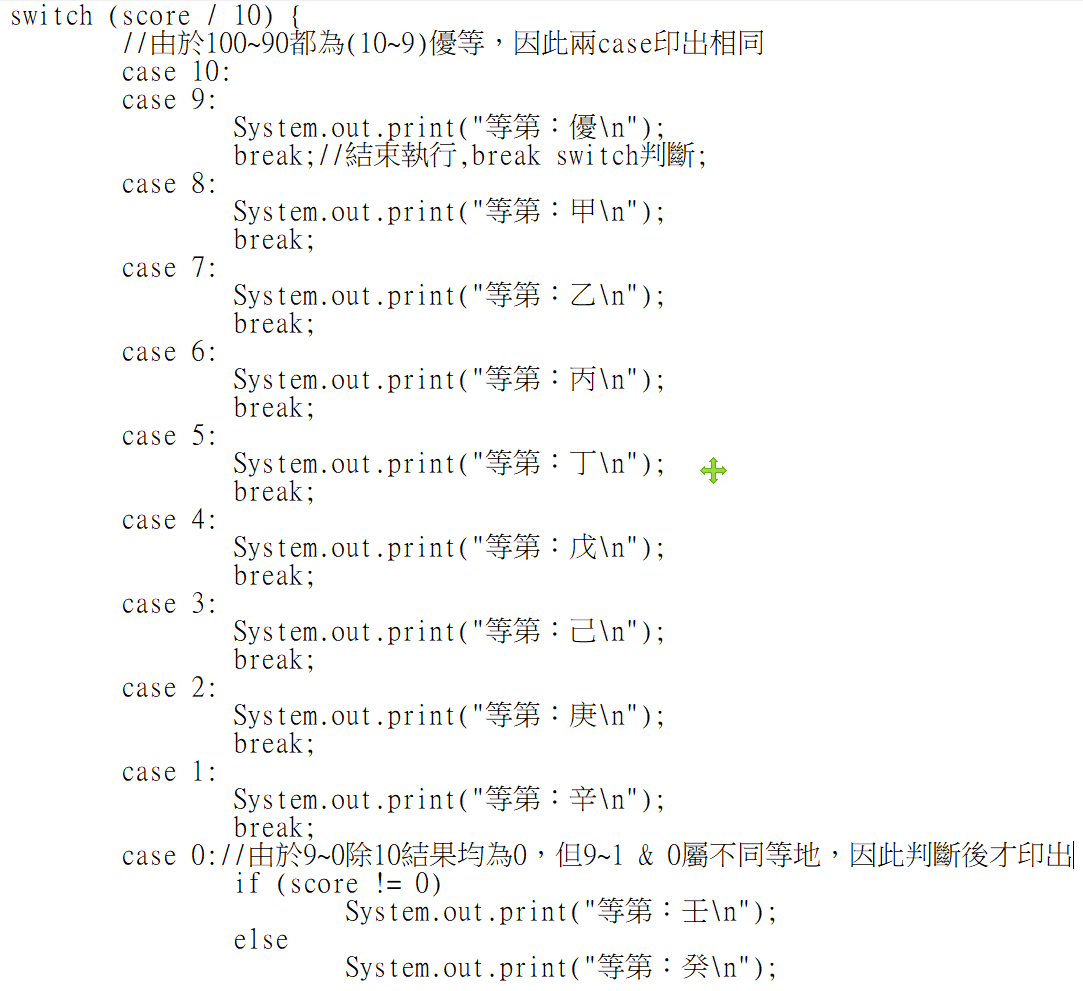 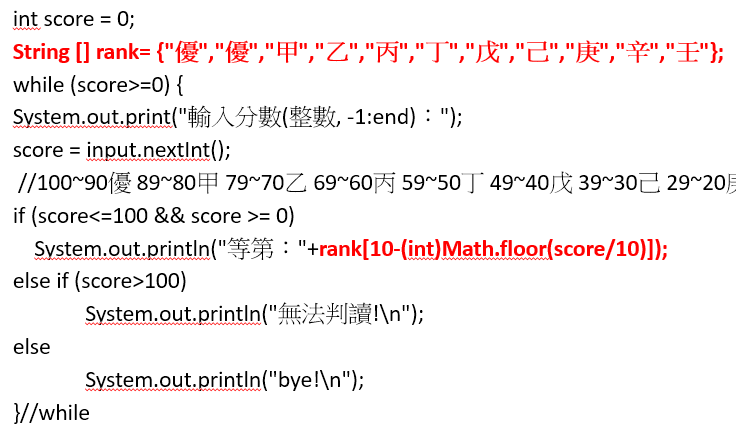 第周習題 (任選一題，亦可全做):將陣列加入第四周程式
習題A:輸入個人淨所得，求其應繳稅額 (陣列存放”稅率”)
說明: (1)先上網搜尋個人淨所得之稅率資訊(須呈現於設計歷程檔中); (2)請繳交.java及設計歷程檔(.DOCX)。
習題B:輸入個人生日，求其星座及個性(陣列存放”星座資訊”)
說明: (1)先上網搜尋12星座資訊(須呈現於設計歷程檔中);
(2)例如: 假設處女座日期:8月23日~9月22日
輸入生日月份:9
輸入生日日期:1
結果:你的生日是9月1日，屬於處女座，個性:為人仔細，作事認真，對於是非善惡，判斷分明。
習題C:將BMI診斷分成六層次(陣列存放”六診斷層次”)
例子：輸入100筆整數資料，要求出平均數，如何做？若要求變異數，如何做？ (c)
int x[100], i, avg=0;
for(i=0;i<100;i++)
   scanf(“%d”, x[i]);
for(i=0;i<100;i++)
   avg=avg+x[i];
avg=avg/100;
scanf(“%d\n”, &x1);
scanf(“%d”, &x2);
…
scanf(“%d”, &x100);
avg=(x1+x2+…+x100)/100;
Var+=(x1-avg)^2;
Var+=(x2-avg)^2;
…
Var+=(x100-avg)^2;
//最後變異數結果敘述
Review  switch   case
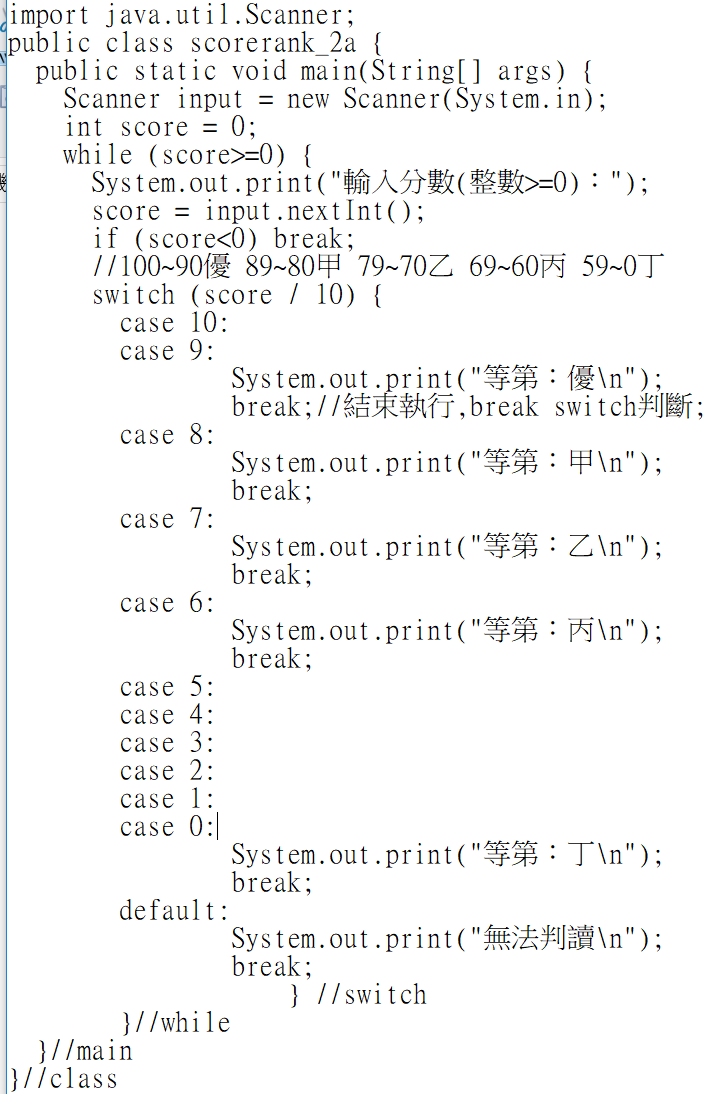 改為5等第
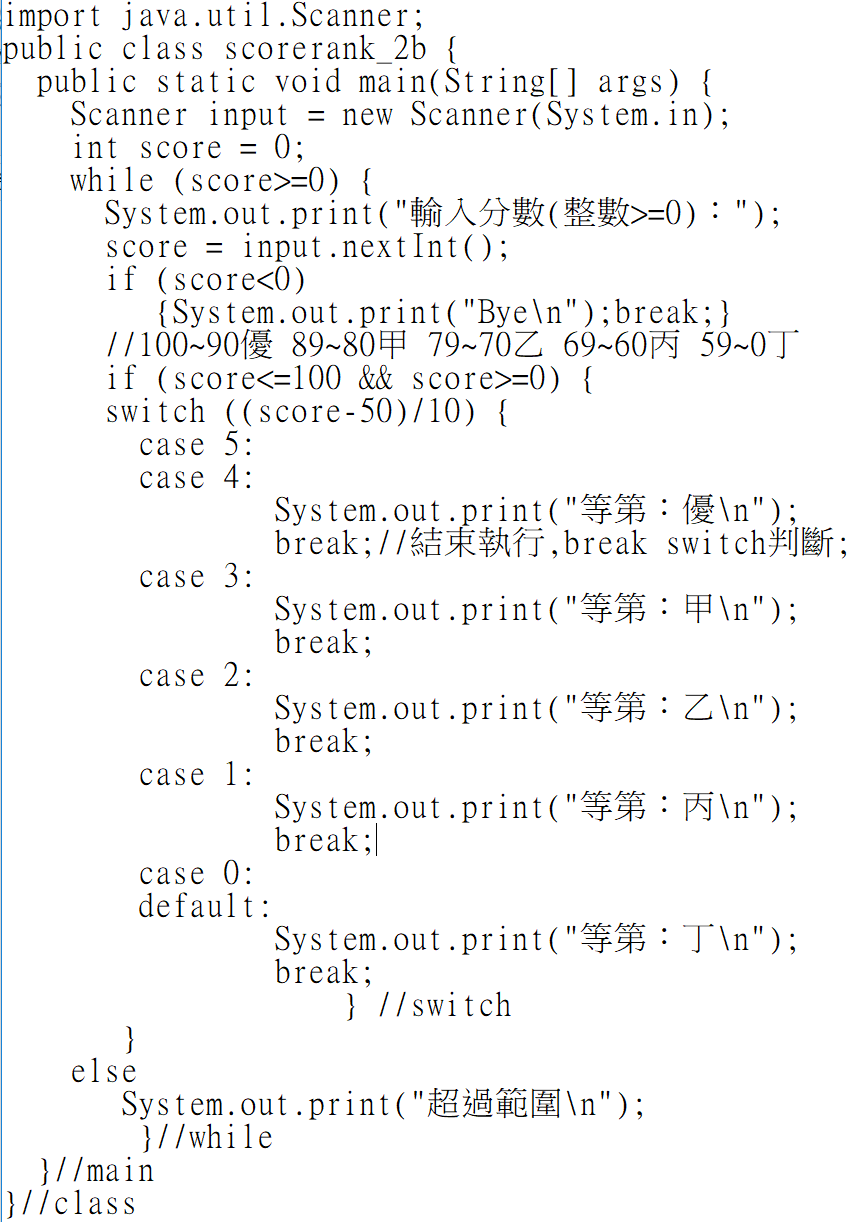 改變運算式
(score-50)/10
import java.util.Scanner;
public class prime_0 {
 static Scanner input = new Scanner(System.in);
 public static void main(String[] args) {
   System.out.println("====輸入>=2整數，判斷是否為質數?=====");
   int n=3, i;
   String dif;
   //boolean prime;
    int prime;
    System.out.print("輸入>=2整數：");		
    n = input.nextInt();
    i=2;
    //prime=true;
    prime=0;
    while (i<=n-1) {
      if (n%i==0) 
         {prime=1; //prime=false;
          System.out.println(n+"可被"+i+"整除。");
          break;}  
      else
          System.out.println(n+"不可被"+i+"整除。"); 
      ++i;           }   
    if (prime==0) dif="是質數!";
    else       dif="不是質數!";
    System.out.println(n+dif);   
	}//main
}//class
質數:不用boolean時
Debug :輸入奇數n,求S=1+3+5+.........+n
import java.util.Scanner;
public class loop_debug_1 {
  public static void main(String[] args) {
    Scanner input = new Scanner(System.in);
    int n=7,i=0, s=0;
    System.out.println("輸入奇數n,求S=1+3+5+.........+n\n");	
    while (n>=1) {
    System.out.print("輸入奇數(-1:end)：");		
    n = input.nextInt();
    if (n%2==0) {
      System.out.println("輸入錯誤，須為奇數!");      
      continue;}
    for(i=1;i<=n;++i)
       s=s+i;
    System.out.println("1+3+5+...+"+n+"="+s);
   }//while
 
	}//main
}//class
處理輸入錯誤